Graviditetsregistret
Lars Ladfors
Dagsläget i Sverige90 %
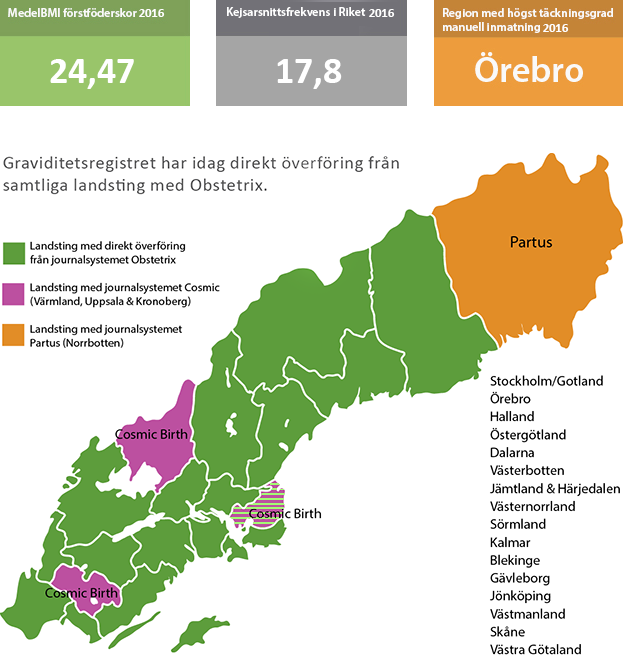 [Speaker Notes: Journalvariabler (n=280)
Uppdateras 2 ggr per dygn tills journalen är arkiv/slutsignerad
VGR kommer i slutet av året
Partus likaså – projekt pågår
Cosmic startar vi nu! Möte med Uppsala startar nästa vecka]
Målvärden Förlossning Topp 20%
Icke instrumentell förlossning  >80%
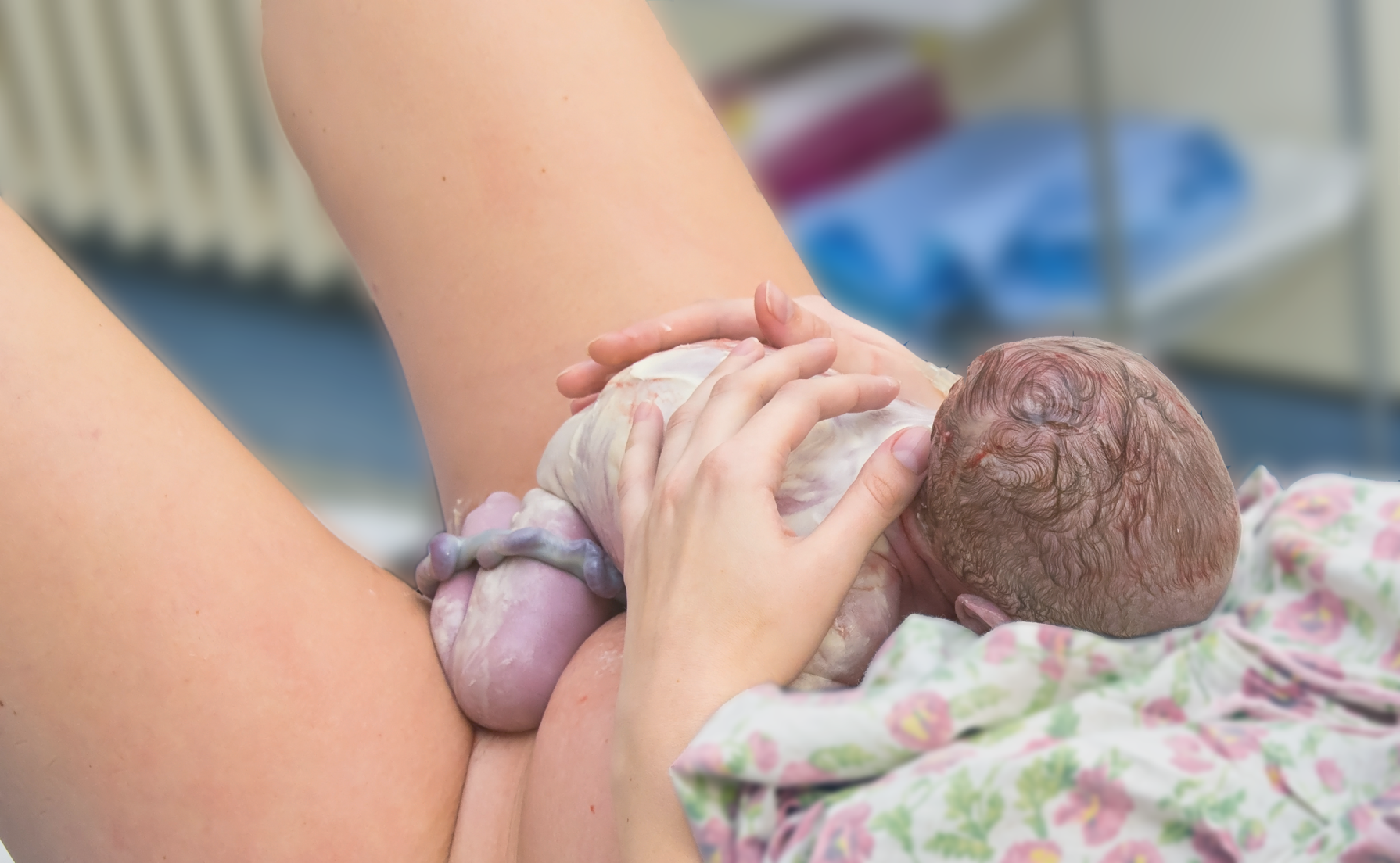 [Speaker Notes: Sfinkter: 6,6-13,8; 1,9-3,4%
 Blödning vaginalt: 5,0-9,0%
Kejsarsnitt: 6,4-21%]
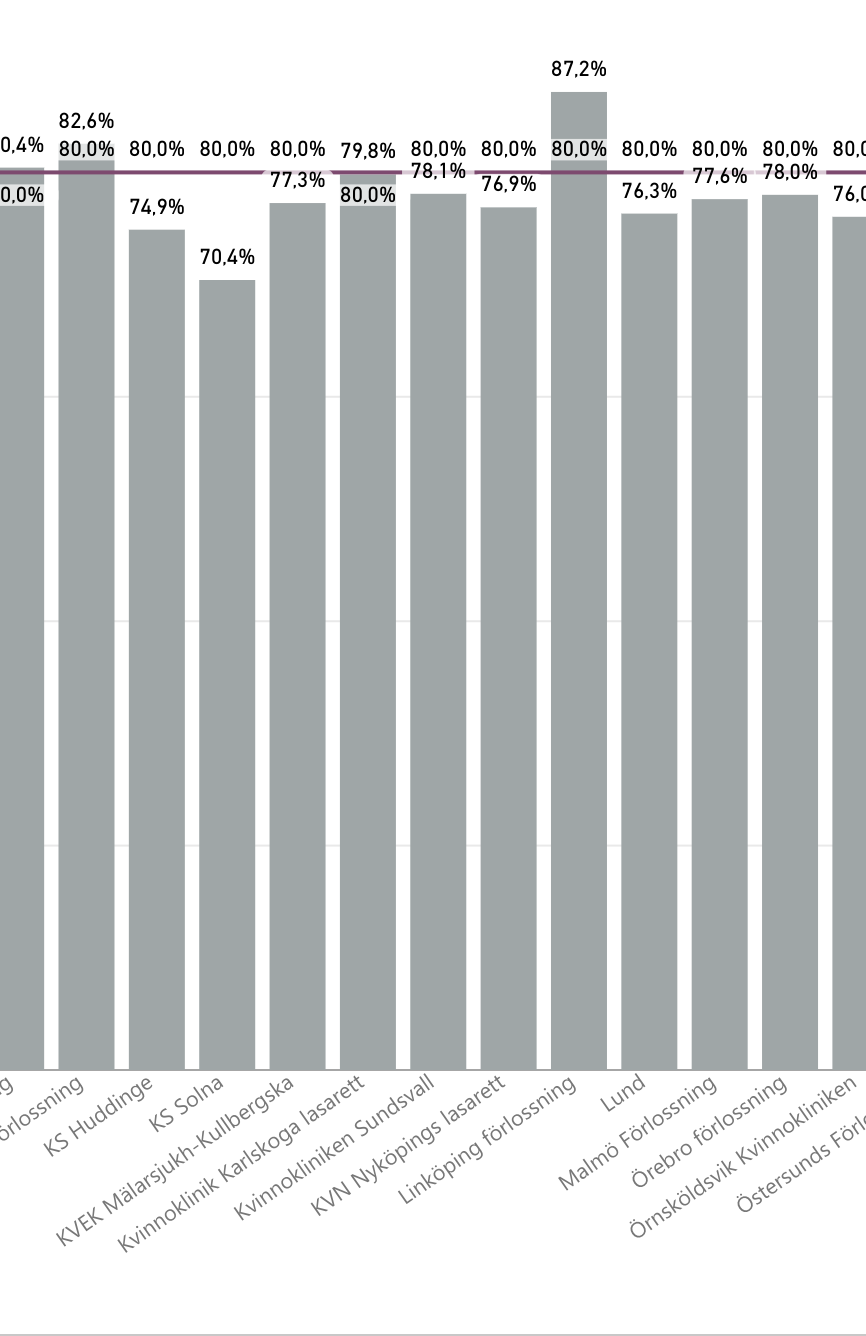 Icke instrumentell förlossning  >80%
Målvärden Förlossning Topp 20%
Bristning grad 3-4: 
instrumentell <8,7%  
icke instrumentell <1,9%
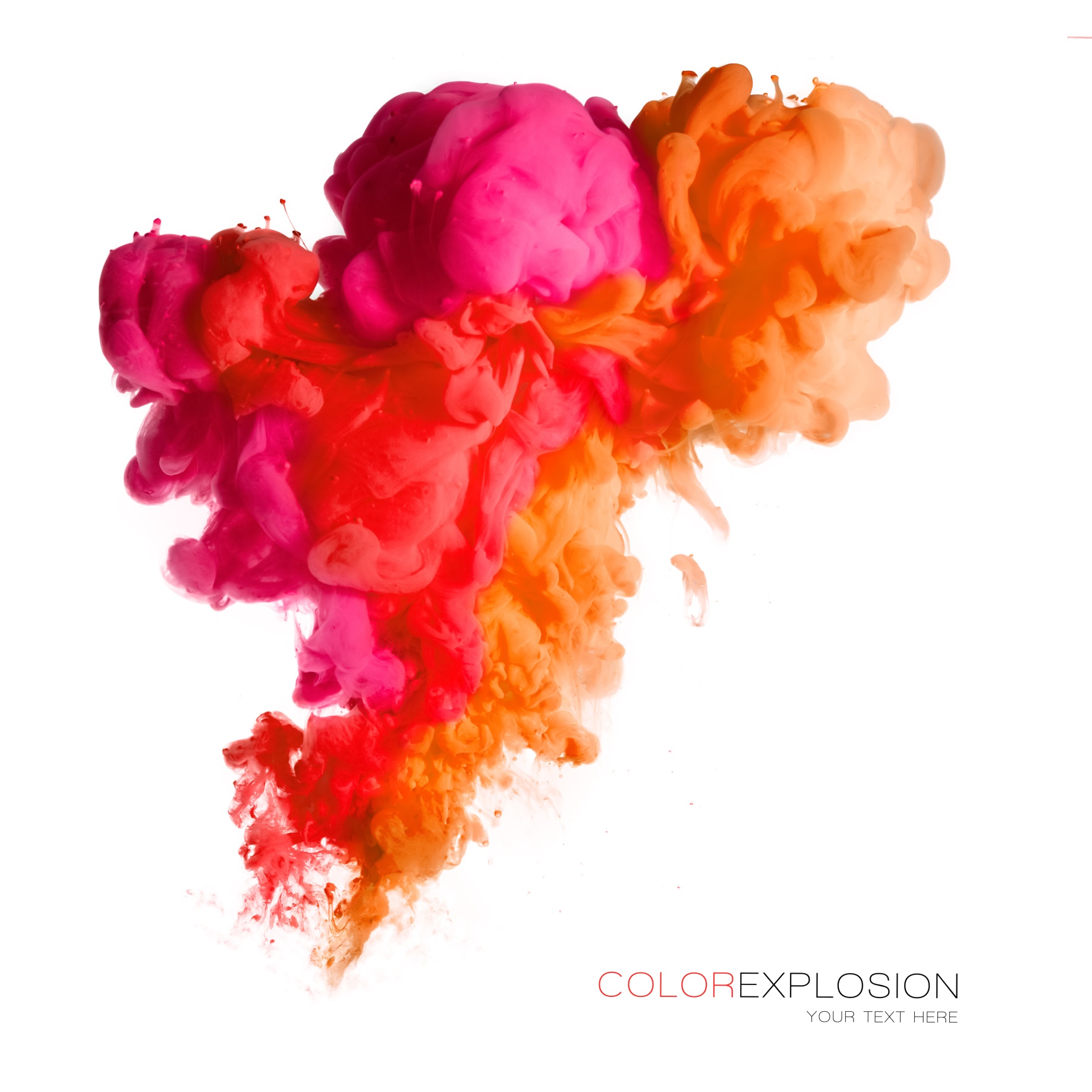 [Speaker Notes: Sfinkter: 6,6-13,8; 1,9-3,4%
 Blödning vaginalt: 5,0-9,0%
Kejsarsnitt: 6,4-21%]
Bristning grad 3-4: icke instrumentell < 1,9%
Bristning grad 3-4 instrumentell < 8,7%
Målvärden Förlossning Topp 20%
Blödning >1000 ml: 
vaginal förlossning <5,5% 
kejsarsnitt <12%
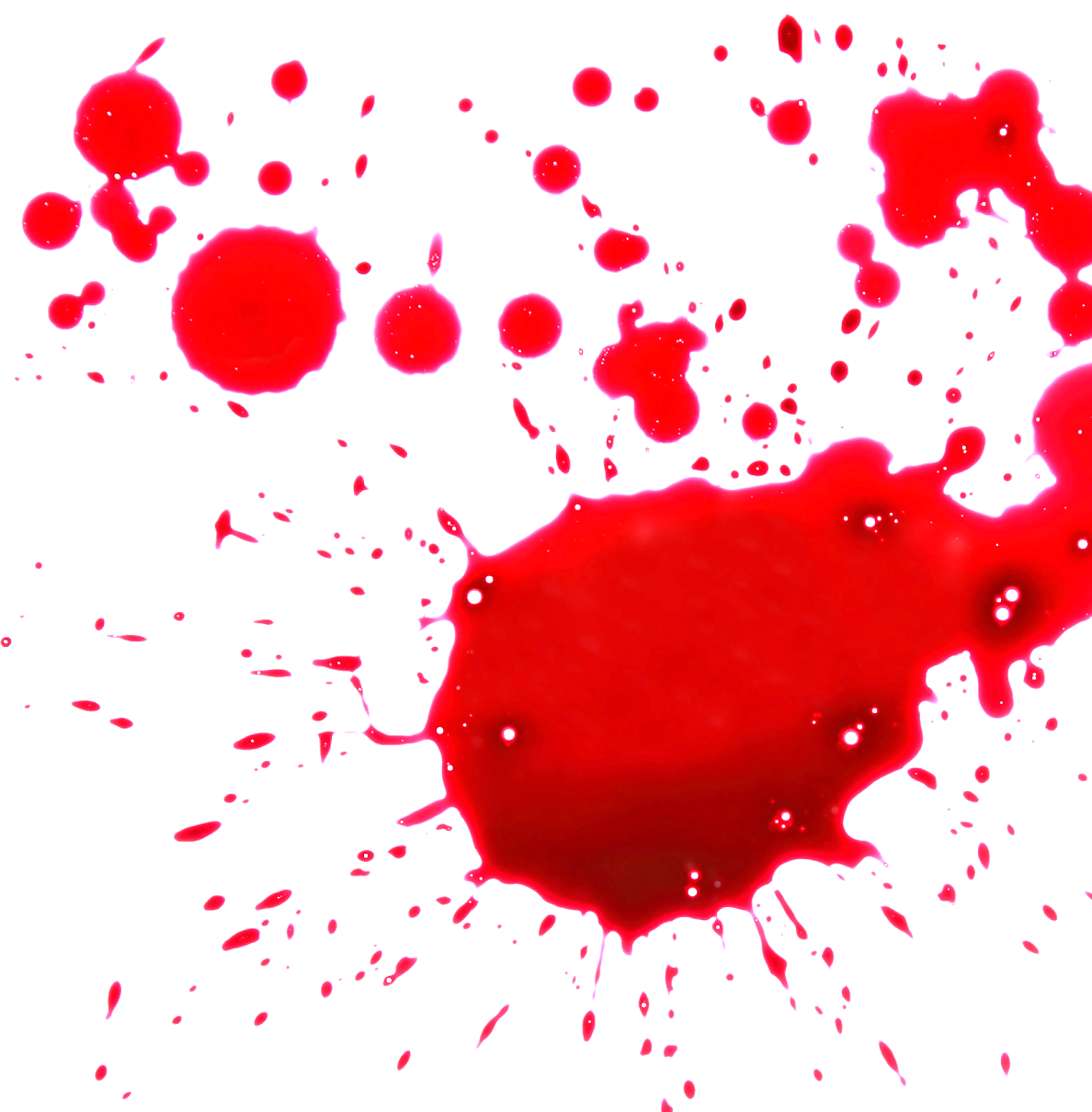 [Speaker Notes: Sfinkter: 6,6-13,8; 1,9-3,4%
Blödning vaginalt: 5,0-9,0%
Kejsarsnitt: 6,4-21%]
Målvärden
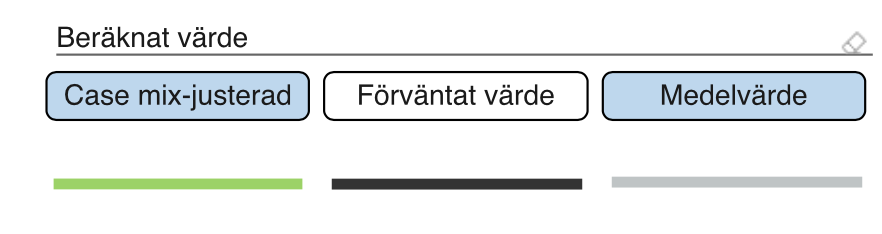 Case mix justerad: justerat värde där vi tagit hänsyn till: 
ålder, BMI, längd, rökning, paritet, tid sectio, födelseland, utbildning, IVF, sjuklighet vid inskrivning till MHV
Förväntat värde: utifrån nationella data (genomsnittligt resultat) visar detta vad du skulle uppvisa för resultat utifrån din patientsammansättning på din klinik
Medelvärde: faktiskt uppmätt värde på kliniken
Dashboard klinikens data uppdateras varje dygn
För att få tillgång: Utbildningstillfällen x 3 under våren, en eller två på varje klinik blir administratörer som kan lägga in användare på den egna kliniken.